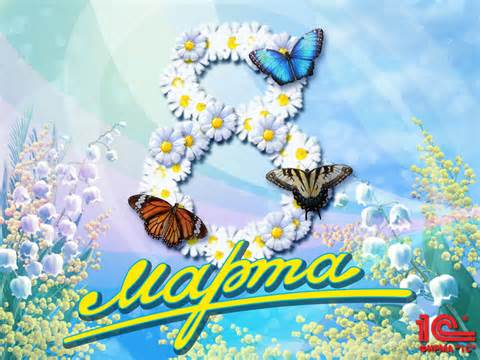 Почему Международный женский день празднуется именно 8 марта?
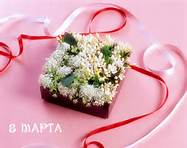 Из истории известно, что возник он в связи с борьбой женщин за свои права. Впервые собрались работницы фабрик именно 8 марта. А произошло это в 1857 году в Нью-Йорке, когда условия труда женщин были чрезвычайно тяжелыми: работали они по 16 часов, при этом тяжелейший труд оценивался очень низко.
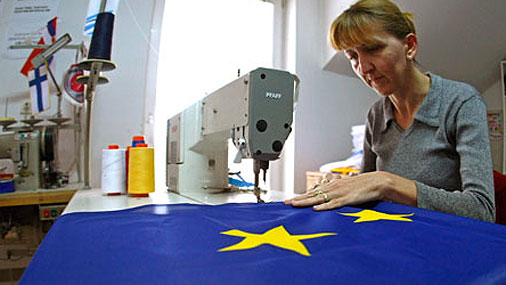 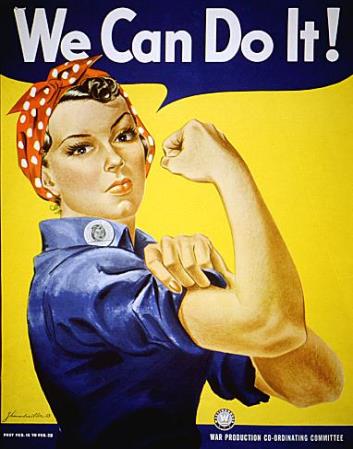 История праздника 8 марта в России
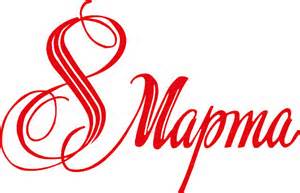 95 лет назад Клара Цеткин предложила праздновать 8-е марта как  женский день на международном уровне.
Призыв Клары Цеткин привел к тому, что во многих странах женщины начали борьбу против нищенского существования
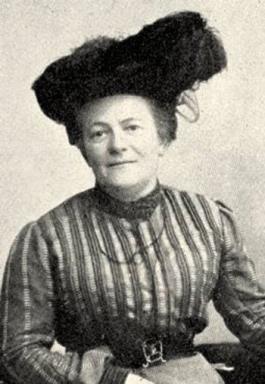 С 1911 года 8 марта празднуют 

в Дании, 

             Германии, 

                   Швейцарии, 


                                   Австрии.
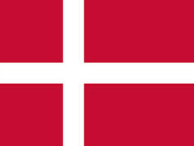 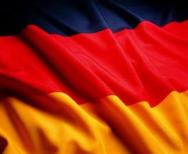 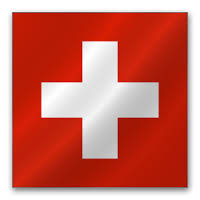 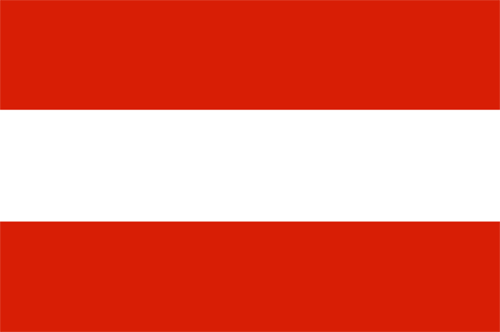 А в России праздник отмечался впервые в 1913 году.
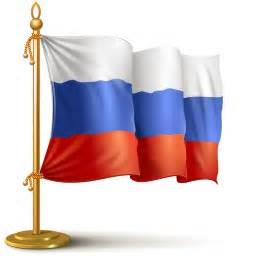 Советская власть сразу же признала 8 марта как Международный женский день, объявив его государственным праздником.
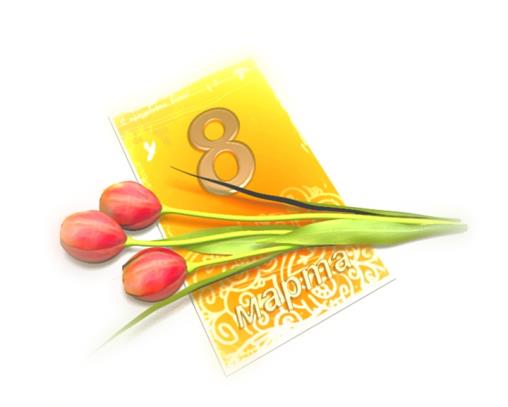 Выходным этот день стал с 1965 года. Накануне праздника на предприятиях проводили торжественные мероприятия.
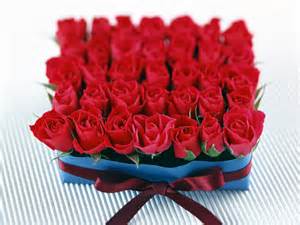 Сегодня 8 марта уже не воспринимается как политический праздник. Его отмечают почти во всех странах
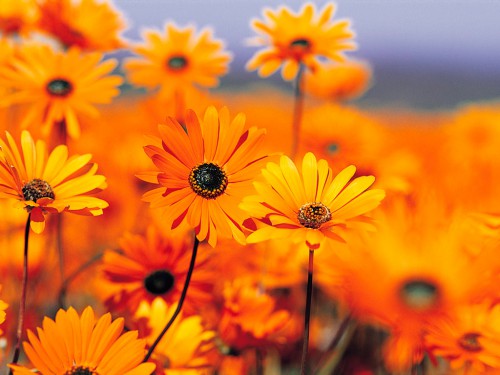 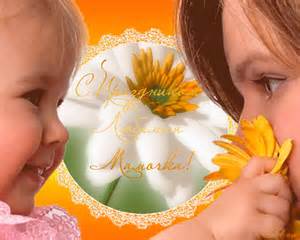 В Узбекистане же стал называться Днем матери. В Армении его перенесли на 7-е апреля и называют Днем материнства и красоты
И в каждой стране этого праздника ждут все, чтобы рассказать о своих чувствах заботливым мамам, младшим и старшим сестричкам, бабушкам.
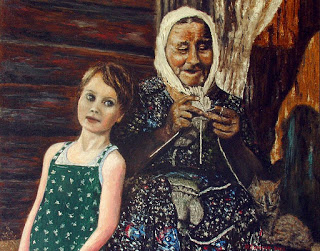 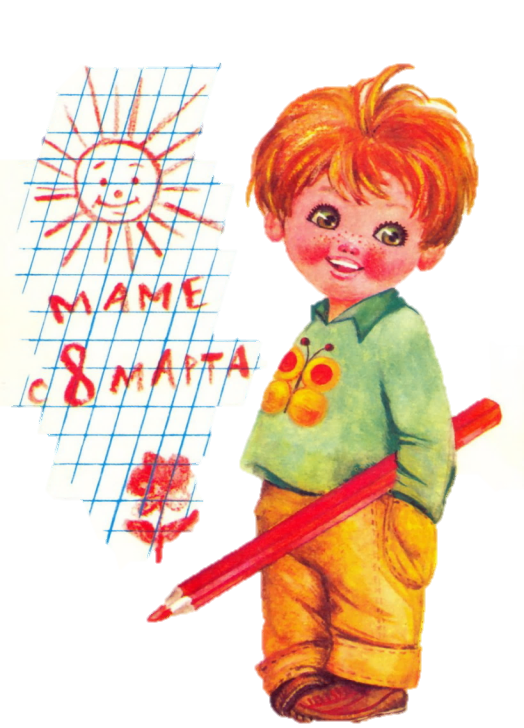 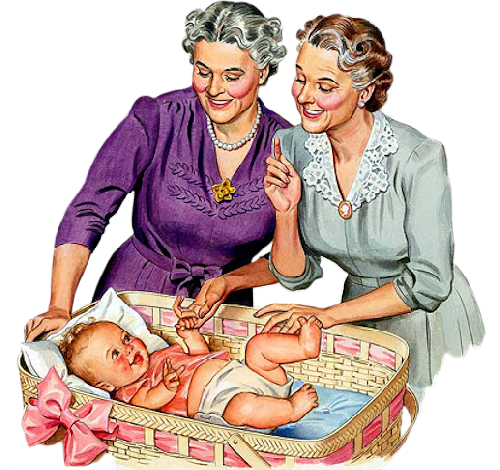 Конкурс стихотворений
От каждой команды 2 участника рассказывают стихотворения про весну, про маму, про бабушку. 
Критерии оценивания: 
Соответствие тематике (1 балл)
Правильность (1 балл)
Выразительность (1 балл)
Хозяюшки
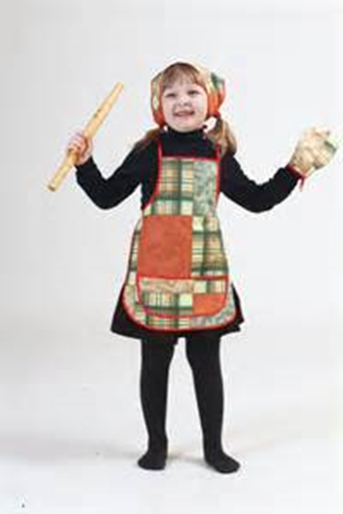 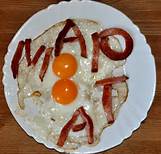 Комплименты
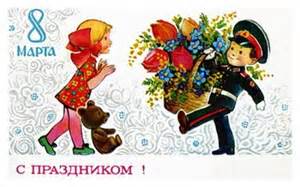 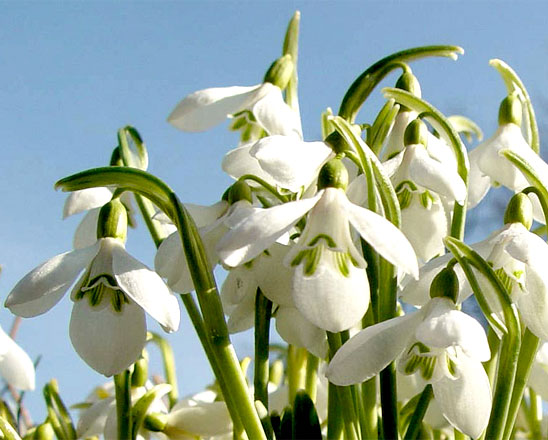 Слова на тему «Весна»
Каждая команда придумывает и записывает на лист слова на тему «Весна». Побеждает та команда, которая подберёт больше слов
С давних времён люди замечали изменения в природе, делились своими открытиями друг с другом, записывали их в краткие, содержащие глубокий смысл, изречения. 
Как мы их называем?
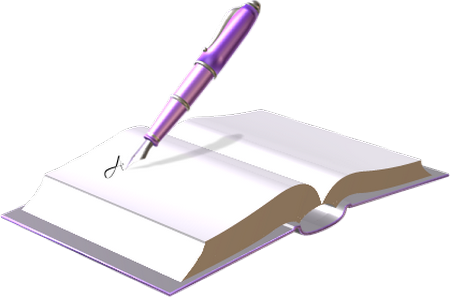 пословицы и поговорки
Весна да осень
май с травою.
Апрель с водою —
Матушка весна
Май холодный —
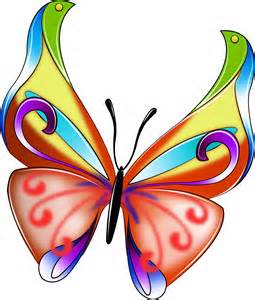 всем красна.
— на дню погод восемь.
год хлебородный.
Проверяем!
Апрель с водою — май с травою.
Весна да осень — на дню погод восемь.
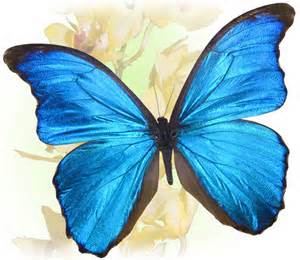 Матушка весна всем красна.
Май холодный — год хлебородный.
Кто дальше дунет
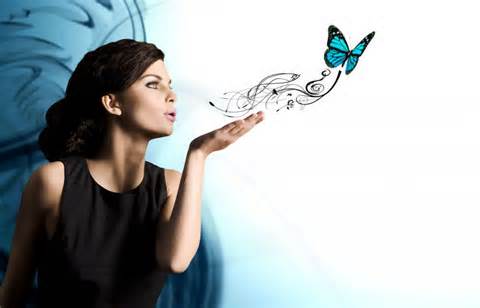 Что изменилось?
Приглашаются 5 человек. Сидящие за партами внимательно смотрят и запоминают их одежду. Приглашенные выходят за дверь и меняют что-то в одежде, причёске. Задача учеников определить что изменилось
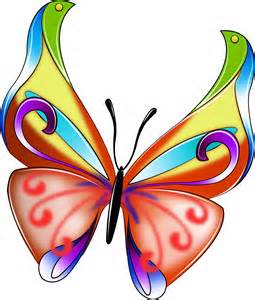 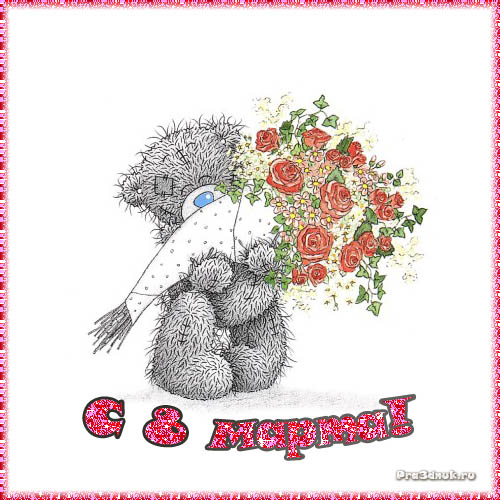